gad;ghl;L Ma;T newpKiwfs; Applied Research Methodology
Nguhrphpah; Kidth; ,uh. n[fjPrd;   
jkpo;j;Jiwj; jiyth; 
jpUts;Stu; gy;fiyf;fofk; 
Nrh;f;fhL> NtY}h;.
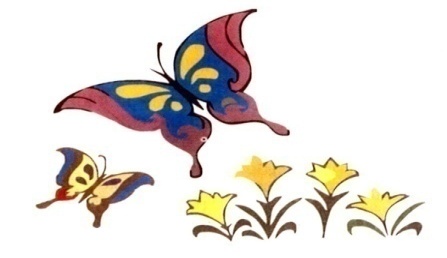 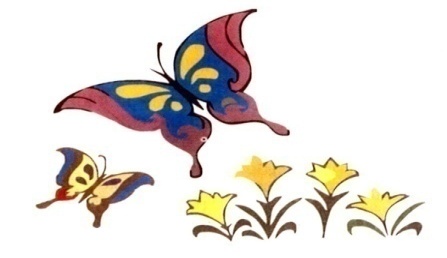 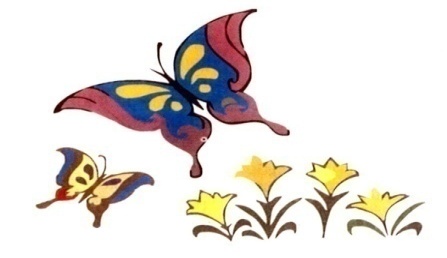 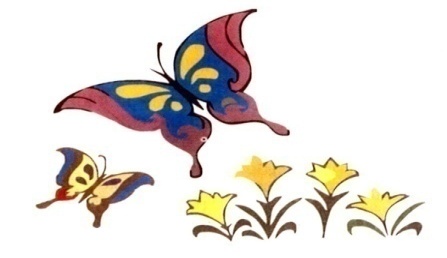 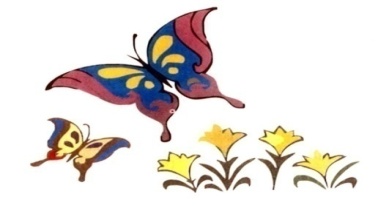 mbg;gil Ma;T 
(Fundamental Research)

gad;ghl;L Ma;T
(Applied Research)
Ma;Tj; jiyg;igj; Njh;e;njLj;jy;
			
		1. fhy mstpw;F cl;gl;l jiyg;G.

		2. jiyg;Gj; njhlh;ghd juTfs; ,Ug;gij cWjpnra;jy;. 

		3. Ma;Tj; jiyg;gpy; ,Jtiu ntspte;Js;s 			 	   Ma;NtLfs;> E}y;fs;

	 4. Ma;Tr; rpf;fYf;F Vw;g 
			   Ma;Tj; jiyg;Gk; Ma;T vy;iyAk;
;;
Ma;Tj; juTfs; 
(Research Sources)

Kjd;ik epiy %yj; juTfs;
rq;f ,yf;fpak;> njhy;fhg;gpak;.

,uz;lhk; epiy %yj; juTfs;
fl;Liufs;> Ma;NtLfs;> fUj;Jiufs;.

%d;whk; epiy %yj; juTfs;  
ghlE}y;fs;> nra;jpj;jhs;fs;> Clfq;fs;.
Ma;Ntl;bd; mikg;G		
			1. Ma;Ntl;bd; Kd;gFjp

			2. Ma;Ntl;bd; clw;gFjp

			3. Ma;Ntl;bd; gpd;gFjp
Ma;Ntl;bd; Kd;gFjp
1. Ma;Ntl;bd; Kfg;G
			2. Nkw;gh;itahsh; rhd;wpjo;
			3. Ma;thshpd; cWjpnkhopr; rhd;wpjo;
			4. cs;slf;fk; 
			5. ed;wpAiu
			6. RUf;f tpsf;fg; gl;bay; 
			7. ml;ltizfspd; gl;bay;
			8. tpsf;fg; glq;fspd; gl;bay;
Ma;Ntl;bd; clw;gFjp
 
Ma;Ntl;bd; ikag;gFjp

			1. Kd;Diu

			2. Ma;Tg;gFjp ,ay;fs;

			3. epiwTiu
Ma;Tf;fl;Liu - Kd;Diu		1. Ma;Tj; jiyg;G	
		2. Ma;Tr; rpf;fy;	
		3. Ma;tpd; fUJNfhs;				4. Kjd;ikr; rhd;whjhuq;fs;		5. Jizikr; rhd;whjhuq;fs;		5. Ma;T vy;iy		6. Ma;T mZFKiwfs;		7. Ma;tpd; Nehf;fk;
Ma;Tf;fl;Liu - ikag;gFjp		1. ,ay; gFg;G	
		2. ,ay; nghUj;jk;
		3. ,ay; cl;jiyg;Gfs;
		4. Ma;T eil
				(jd;tpid-gpwtpid)
		5. vspik – njspT - nrwpT
Ma;Tf;fl;Liu - ikag;gFjp
			
			6. vOj;Jg;gpio
					y-s> u-w> o-y…	
			7. fUj;Jg;gpio
			8. re;jpg;gpio
					f;-r;-j;.g;
			9. njhlh;gpio
Ma;Tf;fl;Liu - ikag;gFjp

		10. njhlu; mikg;G	
		11. gj;jp mikg;G
		12. Nkw;Nfhs;fs;
			rpwpa Nkw;Nfhs; (3thpfSf;Fs;)   ‘ ’
			nghpa Nkw;Nfhs; (3thpfSf;FNky;) “ ”
		13. mbf;Fwpg;Gfs;
			xt;nthU jhspd; mbapy; Fwpj;jy; 			xt;nthU ,aypd; ,Wjpapy; mikj;jy;
			vy;yh ,ay;fspd; ,Wjpapy; mikj;jy;
Ma;Ntl;bd; gpd;gFjp1. gpd;dpizg;Gfs; 2. JizE}w;gl;bay;
%d;Wf;Fk; Nkw;gl;l thpfshf miktJ nghpa Nkw;Nfhs;
Nkw;Nfhs;fs;
rpwpa Nkw;Nfhs;
  	%d;Wk; mjw;Fl;gl;l  thpfSf;Fs; miktJ rpwpa Nkw;Nfhs;
2. nghpa Nkw;Nfhs;
Nkw;Nfhs; FwpaPLfs;

	1. xw;iw Nkw;Nfhs; FwpaPL 	‘ ’

2. ,ul;il Nkw;Nfhs; FwpaPL	“ ”
;
Nkw;NfhSk; vz;zpLjYk;

	Nkw;Nfhs; Kbtpy; Nkw;Nfhs; FwpaPl;;Lfis mLj;Jr; rw;W NkNy js;sp vz;zpl Ntz;Lk;. 
				

	Nkw;Nfhs; vz; thpiria Kiwahff; ifahs Ntz;Lk;.
nra;As; Nkw;Nfhs;
nra;As; ,uz;L mbfshf ,Ug;gpd; Ma;Tf; fl;Liuapd; clw;gFjpapNyNa ,ul;il Nkw;Nfhs; FwpaPl;bDs; vOjp ,U mbfisAk; gphpj;Jf; fhl;l Ntz;Lk;.
	 	    “<nad ,uj;jy; ,ope;jd;W mjndjph;
			<Nad; vd;wy; mjdpDk; ,ope;jd;W” –Gweh.
Nkw;Nfhspy; tpsf;fk;
		Nkw;Nfhs; gFjpf;Fs; 					,d;wpaikahj tpsf;fk;thpd;>
			Rl;Lg;ngah;thpd; gfu ( ) 			milg;gpw;Fs; Fwpg;gplyhk;. 

	 mth;fs; (rkzh;fs;) JwTg+z;L nghJg;gzp Mw;wpdh;.
Nkw;NfhSf;Fs; Nkw;Nfhs;
%yg;gFjpapy; Nkw;Nfhs; ,Ug;gpd; vLj;jhSk; Nkw;Nfhs; %yj;jpd; tbtpNyNa juNtz;Lk;.

	nrhw;nwhlh;fs;  epWj;jw;Fwpfs; %yj;jpy; cs;sgbNa gad;gLj;j Ntz;Lk;.
mbf;Fwpg;G mikAkplk; 
		Ma;Ntl;by; mbf;Fwpg;Gf;fis %d;W tiffshfg; gad;gLj;Jk; Nghf;F cs;sJ.

	1.	me;je;jg; gf;fj;jpy; ,lk;ngWk; Nkw;Nfhs;
		fUj;JfSf;F mt;tg;gf;fj;jpd; mbapNyNa 	Fwpg;GfspLjy;

	2. xt;nthU ,aypd; ,Wjpapy; mikj;jy;

	3. midj;J ,ay;fspd; ,Wjpapy; mikj;jy;
;
mbf;Fwpg;gpy; E}iyg; gad;gLj;Jk; Kiw
	  	1. Mrphpah; ngah;
		2. E}ypd; ngah;
	  3. ntspahd ,lk;
		4. ntsPaPL
		5. Mz;L
		6. gf;fq;fs; 
	,tw;Ws; ntspahd ,lk;> ntspaPL> Mz;L Mfpait milg;Gf; Fwpf;Fs; ,lk; ngw Ntz;Lk;
	 (c-k;) ,uh. n[fjPrd;> nkhopapd; xyp>
		  (NtY}h;: FwpQ;rp gjpg;gfk;> 2019.)> g.123.
Mrphpah; ngah;
1.	mbf;Fwpg;gpy; Mrphpah; ngaiu E}ypy; cs;sthW vOjyhk;.  	
	2.	Mrphpah; ngaUf;F Kd;dhy; cs;s ehtyh;> lhf;lh;> Gyth;   	Nghd;w rpwg;Gg; gl;lq;fisg; gad;gLj;jf; $lhJ.

	2.	ngaUf;F Kd;dhy; Chpd; ngah; ,Ue;jhy; E}ypy; cs;sthW 
		mg;gbNa Fwpg;gpl Ntz;Lk;.
					     (c-k;) kUJ}h; r. muq;fuhrd;
	3. 	Mrphpah; ,UtUf;F Nkw;gl;bUg;gpd; Kjypy; cs;sth;  	ngaiuvOjp kw;Wk; gpwh; vd;W Fwpg;gpl;Lf;fhl;l 	Ntz;Lk;.
					    (c-k;) ,uh.,stuR kw;Wk; gyh;
	4. 	xU E}y; gjpg;ghrphpah; ngahpy; ntspte;jpUe;jhy; ngaiuf; 	Fwpg;gpl;L gfu milg;Gf; FwpapDs; (g.M.) vd vOjyhk;.
JizE}w;gl;bay; 				  mikg;GKiw
JizE}w;gl;bay;> 
	1. Mrphpah; ngah; mfuthpir 
	2. E}y;fspd; fhy thpir 
vd;W ,Ukiwfspy; mikf;fyhk;. 
	vdpDk;> ,d;iwa eilKiwapy; Mrphpah; ngah; mfu thpirapNyNa mikf;fg;gl;L tUfpd;wJ. 		,JNt rpwe;j Kiw.
JizE}w;gl;baiy tifg;gLj;Jk; Kiw
1. %yj; juTfs; 
	2. E}y;fs;> fl;Liufs;> Ngl;bfs;> 
	  thndhyp> njhiyf;fhl;rp>
	  ciufs;> mwpf;iffs;> gpwTk;.
Ma;T mZFKiwfs;
 
	1. tpsf;fKiw mZFKiw

	2. xg;gPl;Liw mZFKiw

	3. kjp;g;gPl;LKiw mZFKiw

	4. mofpay; mZFKiw

	5. ghuhl;LKiw mZFKiw
Ma;T mZFKiwfs;
	6. KbGKiw mZFKiw 

	7. tpjpKiwtop mZFKiw

	8. gilg;Gtop mZFKiw

	9. mwptpay;top mZFKiw 

	10.rKjhatpay; mZFKiw
Ma;T mZFKiwfs;
	11. tuyhw;wpay; mZFKiw
 
	12. cstpay;top mZFKiw

	13. nkhopapay;top mZFKiw

	14. cUttpay;top mZFKiw

	15. mikg;gpay;top mZFKiw
Ma;T mZFKiwfs;
 
		16. gpd;mikg;gpay; mZFKiw

		17. gpd;etPdj;Jt mZFKiw

		18. mwnewp mZFKiw

		19. khh;f;fpa mZFKiw

		20 njhy;gbktpay; mZFKiw
Ma;T mZFKiwfs;
	
	21. ,yf;fpa tifik mZFKiw

	22. jj;Jttpay; mZFKiw

	23. jypj;jpa mZFiw

	24. ngz;zpa mZFKiw

	25. jpwdha;T mZFKiw
fs Ma;T (Field Research)
  Neubahff; fsj;jpw;Fr; nrd;W juTfisj; jpul;LtJ.

tpdhepuy; Kiw
fl;likg;Gila tpdhepuy; (Structured Questionnare)
fl;likg;gw;w tpdhepuy;  (Unstructured Questionnare)
tiuaWj;j tpdhepuy;    (Closed form Questionnare)
jpwe;j tpdhepuy; 		(Poened Questionnare)
fyit tpdhepuy; 		(Mixed Questionnare)
cz;ik mwpAk; tpdhepuy;(Fact finding Questionnare)
fUj;jwp tpdhepuy; 	 (Opinion Questionnare)
gl tpdhepuy; 		 (Pictorian Questionnare)
fs Ma;T
jftyhsh;fis Nehpy; re;jpj;J ciuahb jfty;fisg; ngWtJ

Neh;fhzy; Kiw
fl;likg;Gila Neh;fhzy; 						(Structured Interview)
fl;likg;gw;w Neh;fhzy;
	(Unstructured Interview)
xUKf Neh;fhzy; 
	(Focused Interview)
Mo;e;j Neh;fhzy;
	(Depth Interview)
gyKiw epfOk; Neh;fhzy; 						(Repeated Interview)
;
fs Ma;T
epfo;TfisAk; ,lq;fisAk; kf;fisAk; cw;WNehf;fpj; jfty;fisg; ngWtJ

cw;WNehf;fy; Kiw
fl;likg;Gila cw;WNehf;fy; 							(Controlled observation)
fl;likg;gw;w cw;;WNehf;fy; 						      (Non controlled observation)
gq;FngWk; cw;WNehf;fy; 							(Participant observation)
gq;Fngwh cw;WNehf;fy; 						     (Non-participant observation)
fUJNfhs; (Hypothesis)
Ma;Tr; rpf;fYf;Fj; jw;fhypfkhfj; jug;gLk; KbT fUJNfhs;


Vspikahd fUJNfhs; (Simple Hypothesis)
nrg;gkw;w fUJNfhs;   (Crud Hypothesis)
nrg;gKila fUJNfhs; (Refined Hypothesis)
khw;Wf; fUJNfhs;	(Alternative Hypothesis)
nghUsw;w fUJNfhs;   (Null Hypothesis)
vjph;kiwf; fUJNfhs;   (Negative Hypothesis)

fUJNfhs; ,d;wpAk; Ma;T Nkw;nfhs;syhk;.
ed;wp !
tzf;fk; !